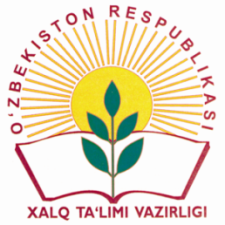 Таълим муассасаларини 
аттестациядан ўтказиш  
ишларини ташкил этиш
РТМ Таълим муассасаларини 
аттестация ва аккредитацияга 
тайёрлаш методик таъминоти бўлими
Мактабгача ва умумий ўрта таълим муассасаларининг аттестациядан ўтказиш асослари
Таълим муассасаларини аттестация ва давлат аккредитациясидан ўтказиш “Ўзбекистон Республикаси таълим муассасаларини давлат аккредитациясидан ўтказиш тартиби тўғрисидаги Низом” ва “Ўзбекистон Республикаси таълим муассасаларини аттестациядан ўтказиш мезонлари ва технологиялари бўйича Йўриқнома”га асосан ташкил этилади.
Ўзбекистон Республикаси Вазирлар Маҳкамаси томонидан 2015 йил 27 мартда “Халқ таълими вазирлиги, бошқа вазирликлар ва идоралар тасарруфидаги ҳамда нодавлат мактабгача ва умумий ўрта таълим муассасаларини 2015-2020 йилларда аттестациядан ўтказиш режаси” тасдиқланди. Мазкур режа асосида таълим муассасалари аттестациядан ўтказилиб, аккредитацияланмоқда.
Таълим сифатини назорат қилиш давлат инспекцияси ташкил этилди
Ўзбекистон Республикаси Вазирлар Маҳкамасининг 2017 йил 18 июлдаги “Ўзбекистон Республикаси Вазирлар Маҳкамаси ҳузуридаги Таълим сифатини назорат қилиш давлат инспекцияси фаолиятини ташкил этиш тўғрисида”ги қарори қабул қилинди.
     Эндиликда 2017 йил 1 октябрдан бошлаб: 
     - умумий ўрта, ўрта махсус ва касб-ҳунар таълим муассасаларида биринчи ва олий малака тоифали, етакчи ва бош ўқитувчи лавозимидаги ҳамда мазкур малака тоифалари ва лавозимларга талабгор педагог кадрларга малака тоифасини беришда энг кам ойлик иш ҳақининг 1 баробари миқдорида;
     - нодавлат таълим муассасаларини аттестациядан ўтказганлик учун энг кам ойлик иш ҳақининг 10 баробари миқдорида йиғим жорий этилади.
Таълим сифатини назорат қилиш давлат инспекцияси структураси
Мактабгача ва умумий ўрта таълим муассасаларини аттестациядан ўтказишда юзага келган муаммо ва камчиликлар
Аттестация комиссиялари раислари (туман ҳокимининг тегишли ўринбосари)га масаланинг моҳияти ўз вақтида тўғри етказилмаслиги, туман (шаҳар) ХТМФМТТЭ бўлимлари мудирлари (аттестация комиссияси раиси ўринбосари)нинг эътиборсизлиги оқибатида таълим муассасалари аттестацияси ҳужжатларини расмийлаштиришда ва Давлат тест марказига ўз вақтида тақдим этмаслиги;
Ўқув йили давомида таълим муассасаларини аттестациядан ўтказиш режасини Вазирлар Маҳкамаси томонидан тасдиқланган режага мувофиқлаштирилмаганлиги;
Турли сабабларга кўра аттестациядан ўтказилмайдиган таълим муассасаларини (махсусга айлантирилган, қайта ташкил этилган, мақоми ўзгарган, давлат дастури асосида таъмирлаш режасига киритилган) режадан ўз вақтида чиқарилмаганлиги; 
Таълим муассасасини аттестациядан ўтказишда “Таълим муассасаларини аттестациядан ўтказиш мезонлари бўйича йўриқнома”га риоя қилинмаганлиги;
Мактабгача ва умумий ўрта таълим муассасаларини аттестациядан ўтказишда юзага келган муаммо ва камчиликлар
Аттестация комиссияси ва экспертларнинг ҳужжатларни юритиш тартиби тўғрисида тўлиқ маълумотга эга эмаслиги;
Экспертлар таркибига малакали мутахассисларнинг жалб этилмаганлиги; 
Ҳужжатларни расмийлаштиришда масъул ходимларнинг хатоликларга йўл қўяётганлиги;
Жойлардаги айрим аттестация комиссияларининг иш ҳужжатлари талаб даражасида юритилмаганлиги;
Комиссияларнинг иш режалари ишлаб чиқилмаганлиги;
Комиссия баённомалар дафтарининг юритилмаганлиги;
Тайёрланган ҳужжатларнинг Республика таълим маркази мутахассисларига дастлабки экспертизага юборилмаганлиги
Мактабгача ва умумий ўрта таълим муассасаларини аттестациядан ўтказишда юзага келган муаммо ва камчиликлар
Бундан ташқари таълим муассасаларининг аттестация комиссиялари фаолияти жойида ўрганилганда ҳам худди шу каби камчиликлар, жумладан, таълим муассасалари режа бўйича аттестациядан ўтказилмаганлиги, эксперт гуруҳлари таркибига барча фанлардан мутахассис қамраб олинмаганлиги, ўтказилган назорат ишлари экспертлар томонидан баҳоланмаганлиги, айрим фанлардан назорат ишлари ўтказилмаганлиги, ўтказилган назорат ишлари топшириқлари махсус қутиларга солинмаганлиги, назорат ишлари йўриқномага мувофиқ танланмаганлиги, махсус қутида назорат ишлари мавжуд бўлмаганлиги каби ҳолатлар аниқланган.
Мактабгача ва умумий ўрта таълим муассасаларини аттестациядан ўтказишда юзага келган муаммо ва камчиликлар
Таълим муассасаси аттестациядан ўтказилиб, аккредитацияланмаган тақдирда “Ўзбекистон Республикаси таълим муассасаларини давлат аккредитациясидан ўтказиш тартиби тўғрисидаги Низом”нинг 26-бандига мувофиқ таълим муассасаси раҳбарларини навбатдан ташқари аттестацияга жалб этилишига, таълим муассасаси битирувчиларининг якуний давлат аттестациясини бошқа таълим муассасаси битирувчилари билан қўшиб ўтказилишига олиб келади.
Таълим муассасасида аттестация жараёнида олиб бориладиган ички назорат ишлари
Таълим муассасаси аттестациядан ўтиши ҳақида навбатдан ташқари педкенгаш ўтказади ва жамоани таништиради
Аттестация жараёнида бажарилиши лозим бўлган ишлар масъулларга жадвал бандлари бўйича тақсимлади.
ЎТИБ директор ўринбосари
ММИБ директор
 ўринбосари
Хўжалик ИБ директор ўринбосари
Аттестация комиссияси ва эксперт гуруҳи ўрганиши учун  керакли ҳужжатлар    тайёрланади
Методика бирлашма раислари
Психолог, касбга йўналтирувчи, етакчи, тўгарак раҳбарлари
Моддий-техник йўналишлар бўйича масъуллар
Берилган жадваллар учун маълумотлар тўпланади
Раҳбарият ва масъуллар аттестация жараёнида кузатувчи сифатида иштирок этади
Аттестация натижалари бўйича Комиссия қарори асосида навбатдан ташқари пед.кенгашда кўрилади ва қарор қабул қилинади
Аниқланган камчиликларни бартараф этиш юзасидан чора-тадбирлар ишлаб чиқилади ва ижросини таъминлайди
Комиссия аъзолари ва эксперт гуруҳи томонидан таълим муассасасини ўрганиш
Таълим муассасаларини ички назоратини ўрганиш
Аттестация жараёнида комиссия аъзолари талаб қилинган ҳужжатларни ўрганади ва керакли жадваллар тўлдирилади.
Эксперт гуруҳи назорат  ишларини ўтказади, 
текширади ва натижаларни умумлаштиради
Таълим муассасаларини аттестациядан ўтказиш тартиби
Ҳужжатлар  ўрнатилган тартибда расмийлаштирилади
Аттестация комиссиясининг йиғилиши ўтказилади ва қарор қабул қилинади .
Туман (шаҳар) ХТМФМТТЭБ ҳужжатлар йиғмажилдини тайёрлайди
Қарор таълим муассасасига  маълум қилинади.
Тайёрланган ҳужжатлар электрон нусхаси Республика таълим марказига дастлабки экспертизага юборилади.
Дастлабки экспертизадан ўтказилган ҳужжатлар асл нусхаси Давлат Инспекцияга юборилади.
Эътиборингиз
   учун раҳмат!